Farmasötik Dozaj Formu Tasarımı
Dr. Öğr. Üyesi Ongun Mehmet SAKA
Farklı dozaj formları için etki başlangıç süresindeki değişim
Etki başlangıç zamanı          Dozaj form/formları
	Saniyeler                                 İntravenöz enjeksiyonlar
	Dakikalar                       Kas içi ve deri altı enjeksiyonlar, 				        bukkal tabletler, aerosoller, gazlar
Dakikadan saate kadar       Kısa süreli depo enjeksiyonları,              			       solüsyonlar, süspansiyonlar, tozlar, 			                         granüller, kapsüller, tabletler,    					     modifiye salımlı tabletler
    Birkaç saat 			Enterik kaplı formülasyonlar
Günler/haftalar/aylar          Depo enjeksiyonları, implantlar,  
Farklı zaman aralığı                       Topikal preparatları
Uygulama yoluna göre ;
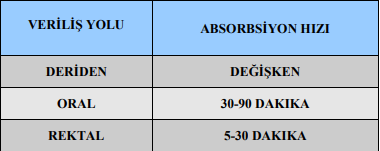 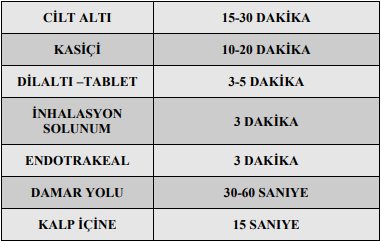 DOZAJ FORMLARININ SINIFLANDIRILMASI
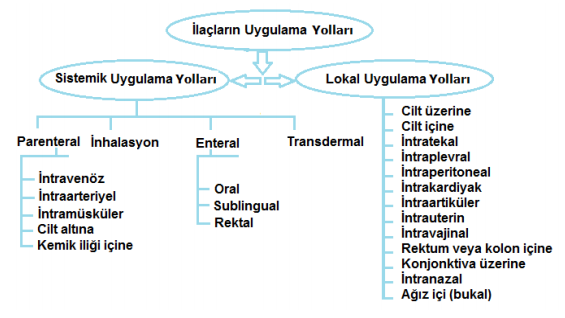 DOZAJ FORMLARININ SINIFLANDIRILMASI
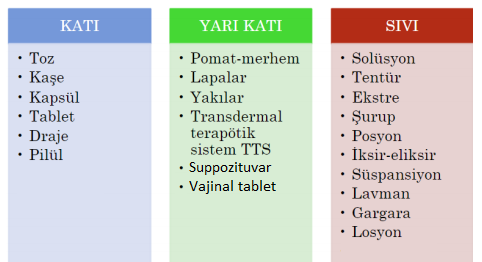 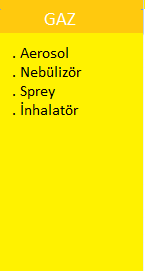 Fiziksel Durumuna Göre Sınıflandırma
YARI-KATI
SIVI
KATI
Vücut içi
Vücut dışı
İki Fazlı
Süspansiyon, Emülsiyon,
Birim Dozaj Formları
Suppozituvar
Ovül
Merhem
Krem
Pat
Jel
Tablet, Kapsül, Paket, Pilül, Saşe
Tek fazlı
Bulk
Dahili
Harici
Dahili
Harici
Şurup, eliksir, aromatik su, posyon, oral damla
Liniment, losyon, gargara, ağız suları, sprey, damla
İnce Toz,
Granül
Yara tozu, diş tozu, enfiye, kulak tozu
Uygulama Yerlerine Göre (Lokal)
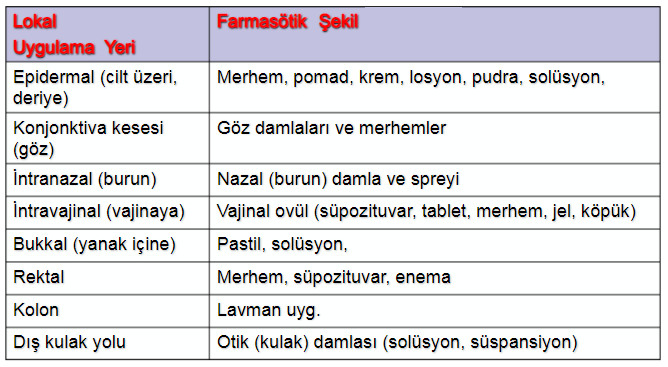 Uygulama Yerlerine Göre (Sistemik)
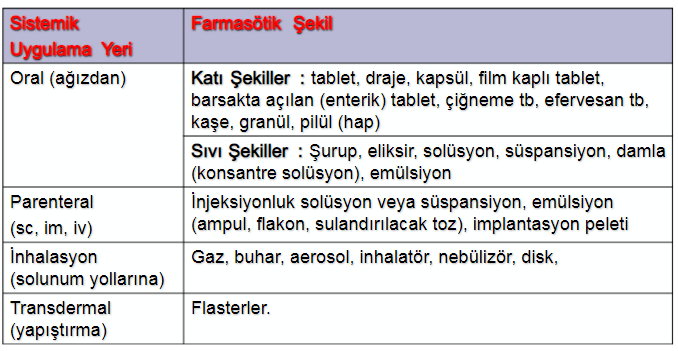 İlacın seçilen uygun uygulama yolundan absorpsiyon için uygun bir dozaj formundan sağlanacak şekilde tasarlanır.